Глицериновое мыло
«Да здравствует мыло душистое»
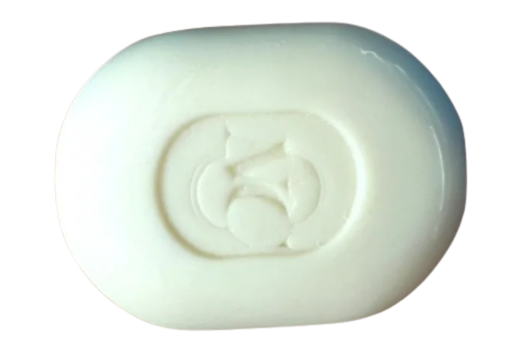 Легенды
В Древнем Риме считали, что мыло подарили боги. 
В Греции использовали для мытья мелкий песок. Он прекрасно впитывал жир, поэтому отстирывал ткани, отмывал посуду.
 В Древнем Египте для омовения применяли простую золу.
Галлы изготавливали лечебную мазь, используя сало и древесную золу.
Скифские девушки для купания использовали специальный порошок. Его готовили из сушеной лаванды с добавлением золы кипариса или кедра.
Основные параметры
Длина 8,5 см
Ширина 4,5 см
Высота 2.5 см
Масса 100г.
Упаковка бумажная, в голубую полоску.
Мыло сохранило приятный запах.
Цена: 17 коп.
Советский стандарт на мыло ГОСТ 28546-90
Масло-жировой комбинат
Стандарт ГОСТ 28546-2002
Чем полезно глицериновое мыло?
Польза глицеринового мыла в том, что его можно применять для любого типа кожи, кроме ,очень чувствительной. Средство является гипоаллергенным, поэтому подходит практически всем. (вред наблюдается в редких случаях — в основном при личной непереносимости одного из компонентов)
Примеры современного глицеринового мыла
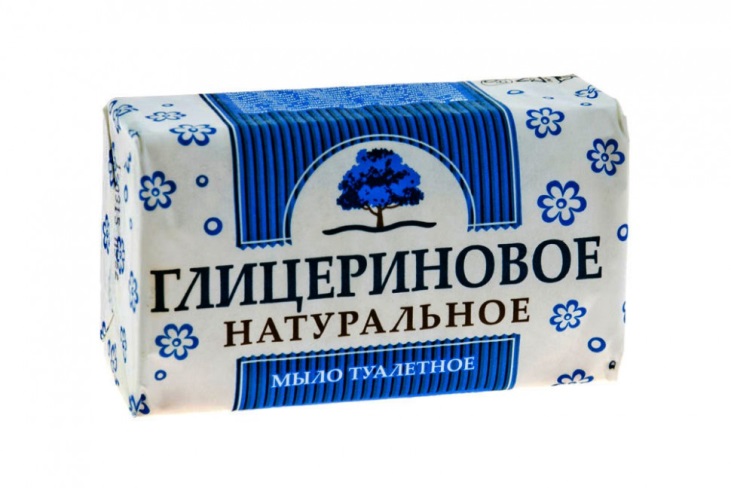 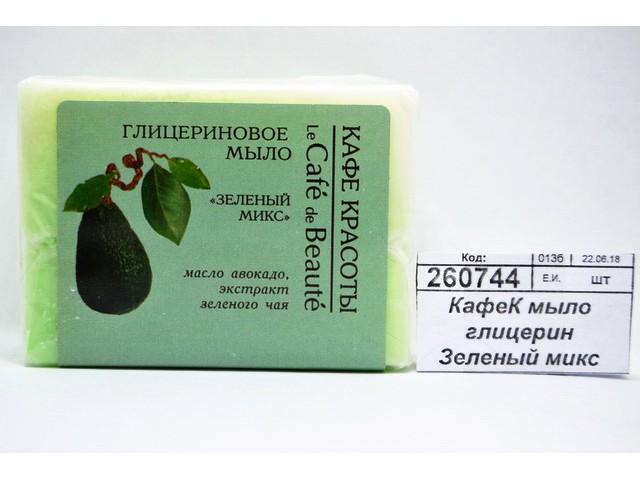 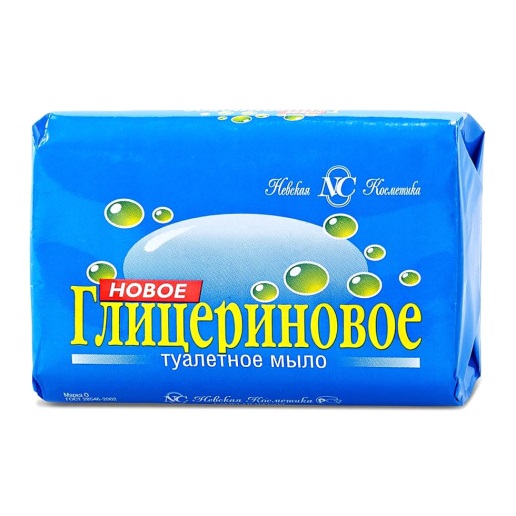 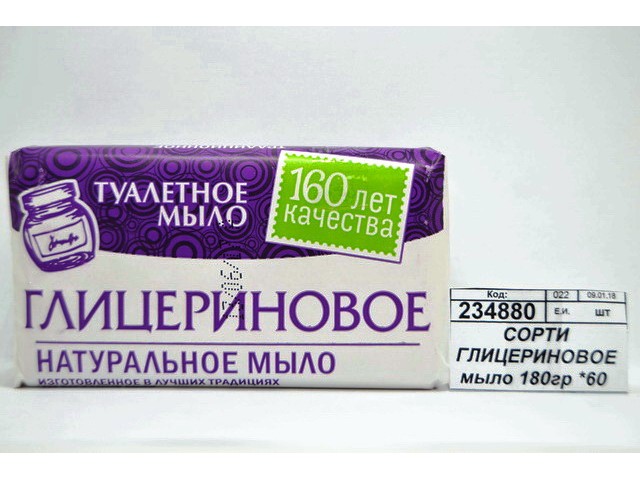 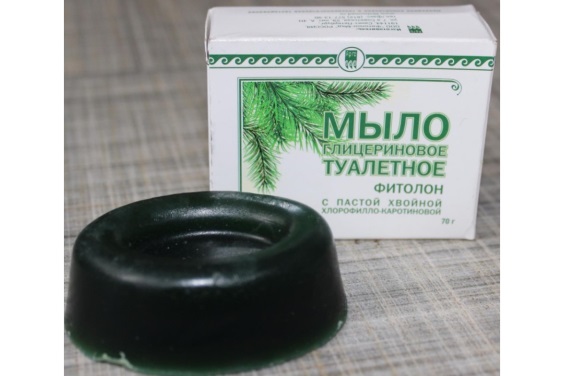